Základní Pojmy  Právní principy Zásady zákona o veřejných Zakázkách
Předmět úpravy ZVZZ
Pravidla pro zadávání veřejných zakázek /vz/
povinnosti dodavatelů při zadávání vz a při zvláštních postupech předcházejících jejich zadání
uveřejňování informací o vz
zvláštní podmínky fakturace za vz
Zadání veřejné zakázky /VZ/
Zadáním vz je uzavření úplatné smlouvy mezi zadavatelem a dodavatelem, z níž vyplývá povinnost

dodavatele poskytnout dodávky  
služby 
stavební práce
Co se nepovažuje za zakázku
kterou se zakládá pracovněprávní vztah
 jiný obdobný vztah 
smlouvy upravující spolupráci zadavatele při zadávání veřejné zakázky
Veřejná zakázka
zakázka na dodávky § 14 odst. 2, 
veřejná zakázka na stavební práce § 14 odst. 3 
koncese na služby  § 174 odst. 3 
nebo koncese na stavební práce  § 174 odst. 2.
Předpokládaná hodnota vz
předpokládaná výše úplaty vyplývající z plnění vz (vč. úplat od třetích osob), bez DPH
předpokládaná hodnota změn závazků ze smlouvy
předpokládaná výše cen, odměn, plateb, které zadavatel poskytne dodavatelům v souvislosti s jejich účastí
 výše aktuální okamžiku zahájení zadávacího řízení neb zadání vz
 výše ze zkušeností se z se stejným obdobným předmětem, info získaných průzkumem trhu jinak
Předpokládaná hodnota veřejné zakázky u provozních jednotek
zadavatel musí zahrnout všechny provozní jednotky (zásadně)

 ne v případě, kdy jsou funkčně samostatné při zadávání vz (městské části, fakulty VŠ)
Předpokládaná hodnota veřejné zakázky rozdělené na části
hodnota podle součtu předpokládaných hodnot všech těchto částí, nezáleží zda v jednom či více řízeních, samostatně neb ve spolupráci
součet předpokládaných hodnot částí vz musí zahrnovat předpokládanou hodnotu všech plnění, která tvoří jeden funkční celek a jsou zadávána v časové souvislosti
výjimka - jednotlivá část v hodně pod 20%
Předpokládaná hodnota vzpravidelné povahy
- ve výši skutečné ceny uhrazené za uplynulých 12 měsíců (příp. upravené o očekávané změny)
součet předpokládaného plnění za následujících 12 měsíců 
 výjimka jednotková cena je v průběhu účetního období proměnlivá a zadavatel pořizuje takové dodávky či  opakované služby podle aktuálních potřeb
 u smluv na dobu určitou – za celou dobu účinnosti smlouvy
 u smluv na dobu neurčitou – za dobu 48 měsíců
z judikatury: rozsudek KS sp. zn. 62 Ca 30/2008 
a navazující NSS sp. zn. 2 Afs 132/2009,  62 Ca 36/2011
Předpokládaná hodnota služeb
hodnota vz na služby dle celkové smluvní ceny

Pokud není stanovena:
a) za celou dobu trvání smlouvy, je-li doba trvání
 smlouvy rovna 48 měsíců nebo kratší,

b) za 48 měsíců u smlouvy na dobu neurčitou,
 nebo smlouvy s dobou trvání delší než 48 měsíců
Předpokládaná hodnota služeb
Dále  musí zohlednit
 u pojišťovacích služeb pojistné, provizi
 u bankovních, finančních – vycházet z veškerých souvisejících plateb jako jsou provize, úroky, odměny
u projektových služeb – základem budou platby za zpracování projektu (honoráře), provize aj.
Předpokládaná hodnota stavebních prací
nutno zahrnout i předpokládanou hodnotu odpovídající dodávkám a službám nezbytným pro provedení stavebních prací

výrobky předané zadavatelem dodavateli rovněž započíst §22
Předpokládaná hodnota ve zvláštních případech
u rámcové dohody  
dynamického nákupního systému
-je rozhodná souhrnná předpokládaná hodnota všech vz, jež mohou být na základě rámcové dohody nebo v dynamickém nákupním systému zadány

inovační partnerství
předpokládaná hodnota výzkumných a vývojových činností +  i těch co mohou být vyvinuty
Režim veřejné zakázky
se určuje podle její předpokládané hodnoty

povinnost dodržet režim určený při zahájení zadávacího řízení i v případě, že by byl oprávněn použít jiný § 24

ale i zjednodušený režim dle § 129.
Nadlimitní veřejná zakázka
předpokládaná hodnota je rovna nebo
přesahuje finanční limit stanovený nařízením vlády zapracovávajícím příslušné předpisy EU

Zadavatel ji zadává v nadlimitním režimu
Nadlimitní režimvolba druhu zadávacího řízení
otevřené řízení
užší řízení a 

Za splnění zvláštních podmínek i
 jednací řízení s uveřejněním
 jednací řízení bez uveřejnění
 řízení se soutěžním dialogem 
 řízení o inovačním partnerství
Podlimitní veřejná zakázka
Nedosahuje výše nadlimitní
Zadává v podlimitním režimu podle části třetí, pokud ji nezadává ve zjednodušeném režimu, nebo u ní neuplatnil výjimku
Volba druhu zadávacího řízení v podlimitním režimu
a) zjednodušené podlimitní řízení s výjimkou   	vz na stavební práce, jejíž 	předpokládaná hodnota přesáhne 50  	mil. Kč

b) druhy zadávacích řízení pro nadlimitní režim
Veřejná zakázka malého rozsahu
Jejíž předpokládaná hodnota je rovna nebo nižší v případě veřejné zakázky:
a) na dodávky nebo na služby částce 2 mil.Kč
b) na stavební práce částce 6 mil. Kč
Zjednodušený režim
vz včetně koncesí podle na sociální a jiné zvláštní služby uvedené v příloze č. 4
i služby v příloze neuvedené když jejich předpokládaná hodnota nižší, než je předpokládaná hodnota služeb uvedených v příloze
Zdravotní a sociální včetně administrativy, služby pro veřejnost obecné či organizované odbory, pol. organizacemi, hotelové
Druhy zadávacích řízení § 3
a) zjednodušené podlimitní řízení § 25
b) otevřené řízení  část 4., § 56
c) užší řízení § 58
d) jednací řízení s uveřejněním hl. IV, § 60
e) jednací řízení bez uveřejnění hl. V, § 63
f) řízení se soutěžním dialogem hl. VI, § 68
g) řízení o inovačním partnerství hl. VII, § 70
h) koncesní řízení, část 8., § 174
i) řízení pro zadání vz ve zjednoduš. režimu část 5., § 129
Veřejná zakázka v oblasti obrany nebo bezpečnosti
Volba druhu řízení
zadavatel volí druh s ohledem na své postavení, předpokládanou hodnotu, příp. na základě 	splnění zákonných podmínek

 otevřené a užší řízení lze využít vždy???
Veřejný zadavatel
Česká republika; v případě České republiky se
organizační složky státu považují za samostatné
zadavatele
Česká národní banka
 státní příspěvková organizace
 územní samosprávný celek, jeho příspěvková
organizace
 jiná právnická osoba, pokud
Zadavatel
osoba, která k úhradě nadlimitní nebo podlimitní veřejné zakázky použije více
než 200 000 000 Kč, nebo více než 50 % peněžních prostředků
a) rozpočtu veřejného zadavatele,
b) rozpočtu Evropské unie nebo veřejného rozpočtu cizího státu 
 /výjimka případů, kdy je vz plněna mimo EU/
Sektorový zadavatel
Vz zadávaná jinou osobou při výkonu relevantní činnosti 
- relevantní činnost vykonává na základě zvláštního nebo výhradního práva podle § 152 
 - nad touto osobou může veřejný zadavatel
přímo nebo nepřímo uplatňovat dominantní vliv 
/plyn, teplo, elektroenergetika a voda:/
 - projekty vodních děl + odpadní vody
Dodavatel
Dodavatelem se rozumí osoba, která nabízí poskytnutí dodávek, služeb nebo stavebních prací

 více těchto osob společně 
 
 pobočka závodu
Účastník zadávacího řízení
Dodavatel se stává účastníkem zadávacího řízení v okamžiku, kdy §47
a) vyjádří předběžný zájem

b) podá žádost o účast nebo nabídku

c) zahájí jednání se zadavatelem v       	zadávacím   řízení
Společné zadávání
zadavatelé mohou veřejnou zakázku zadat společně

také společně s osobou, která nemá povinnost postupovat podle zákona
písemná smlouva
zásadně solidární odpovědnost
Společně z různých členských států
Rozhodné právo:
 mezinárodní smlouva
 dohodou osob zúčastněných na zakázce

pro centrální zadavatele z jiného členského státu, je rozhodným právem jeho právo i pro přezkum
Centrální zadavatel
Centrálním zadavatelem je zadavatel dle našeho anebo podle práva jiného členského státu
a) pořizuje dodávky či služby, které následně přenechá jednomu nebo více zadavatelům za cenu nikoliv vyšší, než za  kterou byly pořízeny

b) jiný zadavatel nebo zadavatelé pořizují dodávky, služby nebo stavební práce.
Odpovědnost za dodržení zákona
Za dodržení zákona odpovídá při centralizovaném zadávání 1)centrální zadavatel

2) zadavatel samostatně zadávající vz

a) v rámci dynamického nákupního systému provozovaného centrálním zadavatelem, 

b) na základě rámcové dohody uzavřené v rámci
   centralizovaného zadávání
Odpovědnost
u výlučně sektorových veřejných zakázek, postupuje podle ustanovení upravující sektorové veřejné zakázky
Příklad právního obyčeje u nás
Jmenování premiéra
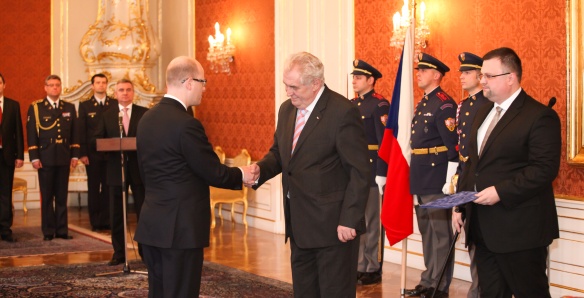 Právní principy, obecné zásady právní
na rozdíl od obyčejů je však nenalézáme ve společnosti ale v samotném systému práva
nejsou konkrétní – mají vyšší míru abstraktnosti 
mohou být výjimečně vyjádřeny explicitně v právním předpise ( OZ, zak. práce, ZVZ)
lze je z předpisu dovozovat – z Ú plyne právo na práci
 jsou vytvářeny právní teorií, obvykle pocházejí už od římského práva
mají z podstaty především argumentační charakter (jejich konkrétní obsah je součástí argumentace ad hoc)
např. právo na spravedlivý proces, presumpce nevinny, předvídatelnost rozhodnutí
Princip cca norma
Normy se vzájemně vylučují – ano cca ne
               základné elementární jednotka právního řádu

Principy pracují s vyvažováním – princip proporcionality a subsidiarity
        Nejobecnější, nejhodnotnější, maximy, skelet předpisů, odvětví, veřejného a soukromého práva, právního řádu

               nižší a vyšší, významnější, ústavní a běžné, odvětvové a  objektivního práva
Cíle působení
Zefektivnění působení práva, 
kterou je dosahováno „prozařování ducha zákona“,

 považuji za možnou až relativně běžnou aplikaci právních principů  ve veřejných zakázkách velmi často užívané
Princip, zásada, pravidlo
Princip základní bod, pilíř, znak práva, hodnota, standard normativního systému zvaného právo (např. svoboda, spravedlnost, humanismus nebo i rovnost). 
Zásada v obecnější podobě a míře konkretizuje, rozpracovává princip, je spojena s individuálnějším, bližším normativním obsahem. Je však stále ještě na velmi vysokém stupni abstrakce (římsko-právní zásady spravedlnosti, zásada co není zakázáno, je dovoleno, zásada vztahů lex generalis a lex specialis aj.).
Odlišení
Pravidlo Jedná se o obsahově nejkonkrétnější pojem. Bývá vyjádřen v konkrétních ustanoveních pozitivního práva a blíží se představě normativního textu různého stupně obecnosti. Jako příklad lze uvést pravidla silničního provozu.
/I PN se označuje jako pravidlo chování/
Možnosti odlišování, resp. ztotožnění pojmů
Z jedné strany  lze určitý rozdíl nalézt. Základní dělicí čarou pro event., byť velmi subtilní, rozlišování pojmu princip a zásada je zatímco zásady lze (byť i víceméně výjimečně) v objektivním právu obvykle z-měnit, právní princip je možné pouze dočasně a v dané individuální situaci či věci (naprosto výjimečně) odsunout na přechodnou dobu a jaksi latentně do pozadí, nechat převážit jiný princip. Jeho „upozadění“ se děje pravidelně na úkor jiného principu, vždy dočasně a v jedinečném okamžiku. Neříká to obvykle nic o významu „potlačeného“ principu.
Ztotožnění pojmů
Na druhé straně lze považovat tento rozdíl za spíše akademický, neostrý a v některých momentech až příliš svazující.

 Dle v právní praxi a pravděpodobně pod jejím tlakem i v právní teorii, včetně obecné, došlo k zaujetí poněkud zjednodušeného stanoviska. 

Jde spíše o konvenci, jak budou všechny tyto popsané instituty pojmeno- vány a používány. Je tomu tak zřejmě zjednodušení, nebo z důvodů praktických či jiných. Možnost jejich skutečné identity lze také uvést.
 Poté se označují, resp. zastřešují obvykle jedním pojmem – „princip“ či „zásada“, ev. „obecná zásada právní“. Zákonodárce spíše pléduje pro pojem zásada. Jistou roli mohla sehrát i okolnost, že v (nejen) anglickém jazyce jde vlastně o jeden termín
Předpoklady použití principů
Pozitivní a negativní.
Pozitivní předpoklady jsou ty, které zde musí existovat, aby vůbec vznikl problém, který by byl následně řešitelný nějakým právně logickým pravidlem, zásadou nebo principem. 
Jejich „pozitivnost“ spočívá v nutnosti právního řešení určité skutkové podstaty na základě dané „společenské poptávky“, resp. potřeby řešení zvlášť obtížného případu, zejména v souladu s nemožností porušení, resp. příkazem jiného stěžejního principu – denegatio iustitiae.
.
Předpoklady
Negativním předpokladem tohoto postupu je, že daný problém (okruh, jednání) není dostatečně nebo vůbec řešen konkrétním pozitivním ustanovením. Negativnost záleží v nedostatečné míře popisu pravidla chování nebo konstrukce jakési „nadměrné obecnosti“ vedoucí k ne-jednoznačnosti interpretace. 
Poslední možností pro posouzení merita věci je až „mlčení“ (třeba při vědomí, že i mlčení zákona má, resp. může mít svůj normativní obsah) zákonodárce o problému.
Právní jistota….
POZOR!
Winter, který popsal „všechny“ v úvahu přicházející principy, vyskytující se v českém právu a dospěl až k číslu 528.  Je tedy nasnadě, že takto je v českém právním řádu použitelných cca 500 právních principů, které bývají, resp. latentně mohou být používány jako jakási korekční pravidla výkladu pozitivního práva.  /Nálezy ÚS/
Role principů, zásad (a pravidel)
1) Tvoří v jistém smyslu základní skelet, páteř právního řádu, právních odvětví a jednotlivých předpisů.
2) Představují často „základní“, resp. nejvýznamnější interpretační pomůcky ve výkladu právních norem, umožňují potvrzení či vyvrácení správnosti anebo nemožnost správné aplikace dané právní normy.
3) Nejčastěji v tzv. zvlášť složitých případech (hard cases) ev. (hraničních případech) určují východiska, směr, korekce, pravidla nebo způsob výkladu, potvrzují správnost, pravdivost nebo nepravdivost nebo jindy mohou odstraňovat tvrdosti nebo derogovat. V tomto smyslu je lze také označit za jakési významné verifikátory.
4) Právní principy a zásady mají kromě vyšší míry obecnosti také zakódovanou vyšší axiologickou kvalitu, hodnotu a obsah než běžné právní normy.
Role
4) Principy jsou schopny prozařovat právní řád, urychlovat a usnadňovat jeho reakce na dynamicky se měnící, konkrétní a vrstevnatou společenskou realitu komplikovaných a strukturovaných vztahů, dodávat mu zdravého rozumu, naplňovat ducha zákona, dodávat smysluplnosti, ryzosti a jistého puncu spravedlnosti. 
5) Plní, byť spíše v jedinečných, zvláštních případech i roli „vlastního pravidla chování“. Konec konců je vlastně každé rozhodnutí podle principů v podstatě a v důsledku shodné s rozhodováním podle „běžných“ právních norem.
6)Vnáší do právního řádu a objektivního práva ius non scriptum.
Role
7)Případnou kolizi mezi nimi je možné často rozhodnout na základě testu proporcionality, rozhodnutí pro dání přednosti jednomu z nich nemusí být v každém případě jen na podkladě poměřování principů, ale i jiných úvah.
8) Je nutné odlišovat principy a zásady v právu nebo principům přiznat hierarchický charakter.
9) Rozeznáváme ústavní a obyčejné, vyšší a nižší, logicko-právní a pozitivně-právní, obecné a odvětvové čili - speciální principy a zásady.
Rozum, principy spravedlnosti
spravedlnost má příliš subjektivní charakter  

závaznost je tedy pouze argumentační
Doktrinální publikace
= učení významných právníků
nemají absolutně závazný charakter => subjektivní povaha a prakticky nulová formální legitimita 
jejich argumentační závaznost však může být velice intenzivní, v důsledku materiální kvality příslušného právního názoru nebo také záleží  i na reputaci jejího autora  
v mezinárodním právu veřejném
Základní zásady procesu zadávání veřejných zakázek.
    1.Obecné – zásady zákona
 transparentnost
přiměřenost /proporcionalita/

   2. Ve vztahu k dodavatelům
 rovné zacházení
zákaz diskriminace
3. Zákaz omezování účasti v zadávacím řízení  dle sídla.

V členském státě EU neb Švýcarské unie

- Ve státě, jež má uzavřenu mezinárodní smlouvu s ČR neb EU
Další zásady Evropského práva nevyjádřené v ZVZ.


           -  volného pohybu zboží, 
           - svobody usazování, podnikání a poskytování služeb 
           -  subsidiarita  a proporcionalita /dovozená z práva EU/


   
               -  férovosti /dovozená doktríny/
Další zásady ZVZ? 	
          - podpora hospodářské soutěže	  	
          - hospodárnosti řádného nakládání s veřejnými zdroji
          - elektronizace
          - přesné specifikace způsobu provedení veřejné zakázky
          - flexibility zadávání zakázek


 základní jsou výslovně zakotvené (§ 6 odst. 1,2,3 ZVZ)
TRANSPARENTNOST
 
Průhlednost, předvídatelnost, pochopitelnost, ověřitelnost , propustnost, co nejširší informovanost a kontrolovatelnost jednotlivých fází postupu veřejného zadavatele. 


Smysl a cíl 
 - maximální zabránění korupčním praktikám, 
 - efektivní a hospodárné používání,
 - úspora veřejných prostředků a 
 - kultivace podnikatelského prostředí
TRANSPARENTNOST
 rozsudek KS sp. zn. 31 Ca 166/2005 
požadavek transparentnosti není naplněn, pokud jsou v postupu zadavatele shledány „…takové prvky, jež by zadávací řízení činily nekontrolovatelným, hůře kontrolovatelným, nečitelným a nepřehledným nebo jež by vzbuzovaly pochybnosti o pravých důvodech jednotlivých kroků zadavatele…“
 rozsudky NSS sp. zn. 5 Afs 131/2007, 1 Afs 45/2010
„…podmínkou dodržení zásady transparentnosti je tedy průběh zadávacího řízení takovým způsobem, který se navenek jeví jako férový a řádný. (…) Porušení zásady transparentnosti nastává nezávisle na tom, zda se podaří prokázat konkrétní porušení některé konkrétní zákonné povinnosti…“
 dále také např. v rozsudcích NSS sp. zn. 2 Afs 86/2008 (transparentnost Z.D.), KS sp. zn. 62 Af 	36/2010 (netransparentní hodnocení), KS sp. zn. 62 Ca 31/2008 a NSS sp. zn. 1 Afs 45/2010 	(omezení počtu zájemců losováním), KS sp. zn. 62 Af 61/2012 (elektronické losování), a další.
Zákaz diskriminace
působí ke všem potenciálním dodavatelům
 zjevná diskriminace (rozdílné zacházení s jednotlivcem a celkem) 
 skrytá diskriminace (podmínky nastaveny pouze zdánlivě stejně)
 nelze tento koncept aplikovat mechanicky – existují limity, všechny podmínky nemohou 	působit na všechny dodavatele stejně
 přístup k dodavatelům musí být materiálně stejný
Přiměřenost 

 nižší hodnota VZ = nižší nároky na proces zadávání, 
přiměřenost kvalifikace (technická, zdrojová, personální musí být odůvodněná),  
přiměřenost stanovených lhůt, 
požadavků zadavatele apod.

souvisí s diskriminací – co je nepřiměřené je i diskriminační
Zákaz diskriminace
 rozsudek KS sp. zn. 62 Ca 9/2007
 rozsudek NSS sp. zn. 5 Afs 131/2007
„[p]orušení zásady nediskriminace zadávacího řízení by nesporně nastalo, pokud by zadavatel v téže situaci a v týchž otázkách přistupoval k některým uchazečům o veřejnou zakázku procedurálně nebo obsahově jinak než ke zbylým, popř. pokud by v důsledku zadavatelova postupu bylo některým uchazečům objektivně znemožněno nebo ztíženo ucházet se o veřejnou zakázku za podmínek, za nichž se o ni mohou ucházet jiní uchazeči“.
 rozsudek NSS sp. zn. 1 Afs 20/2008 
„[z]ákaz diskriminace uvedený v § 6 zákona č. 137/2006 Sb., o veřejných zakázkách, zahrnuje jednak formu zjevnou, jednak formu skrytou. Za skrytou formu nepřípustné diskriminace je třeba považovat i takový postup, kterým zadavatel znemožní některým dodavatelům ucházet se o veřejnou zakázku nastavením technických kvalifikačních předpokladů zjevně nepřiměřených ve vztahu k velikosti, složitosti a technické náročnosti konkrétní veřejné zakázky, v důsledku čehož je zřejmé, že zakázku nemohou splnit někteří z potenciálních uchazečů, jež by jinak byli bývali k plnění předmětu veřejné zakázky objektivně způsobilými“.
Rovné zacházení

 rovnost příležitostí všech dodavatelů o veřejnou zakázku
 shodné zacházení s uchazeči
 nutno dodržovat ve všech fází zadávacího procesu
 souvisí s transparentností – nutno nějakým způsobem ověřit, zda bylo se všemi  uchazeči rovně zacházeno
Rovné zacházení při jakémkoli doteku, zejména při právních jednáních ve vztazích mezi zadavatelem a všemi uchazeči bez jakýchkoli rozdílů. 
   Zadávací dokumentace, musí v každém okamžiku umožnit objektivní a stejné podmínky, včetně momentu posuzování podaných nabídek a výběru.

Dle rozhodnutí Embassy Limousines and. Services v. Evropský parlament, rozsudek Soudu 1. stupně č. T-2003/96 ze dne 17. prosince 1998 je mj. zadavatel povinen projevovat souvislé a logické chování vůči uchazečům, nesmí přihlédnout k jakékoli intervenci politických a administrativních subjektů pocházejících i zevnitř instituce.
Další zásady (výslovně nevyjádřené)
nelze je upřednostnit před základními zásadami, jsou     doplňkové
 podpora hospodářské soutěže
 judikovaná zásada – např.  KS sp. zn. 62 Af 61/2010, KS 62 Af 112/2013 (napadeno u NSS sp. zn. 1 As 256/2015), NSS sp. zn. 5 Afs 42/2012 (vytvoření podmínek pro následné JŘBÚ)
hospodárnost (účelem zákona je férová soutěž, která by měla vést k hospodárnosti, 	efektivnosti a účelnosti vynakládání prostředků z veřejných zdrojů)
 rozsudek NSS sp. zn. 5 Afs 43/2012 a jemu předcházející rozsudek KS sp. zn. 62 Af 62/2010
 elektronizace procesu zadávání
Děkuji za pozornost!